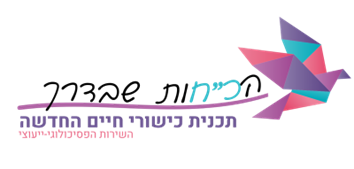 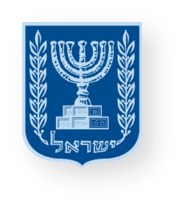 יחידת לימוד בכישורי חיים
מניעת שימוש בסמים, אלכוהול וטבק
משרד החינוך
מינהל פדגוגי
אגף בכיר שירות פסיכולוגי ייעוצי
שיעור 1:
מרשם לחיים: 
להכיר את התרופות והסכנות שבנטילת 
תרופות ללא מרשם
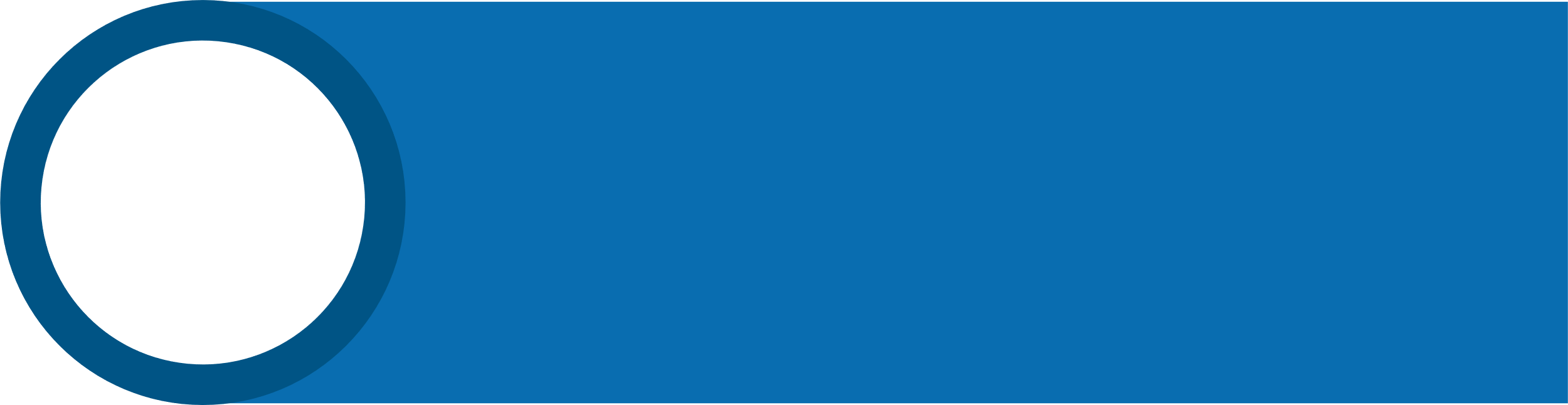 מיומנות מרכזית
ידע וקבלת החלטות
שכבת י"א
נושאי היחידה
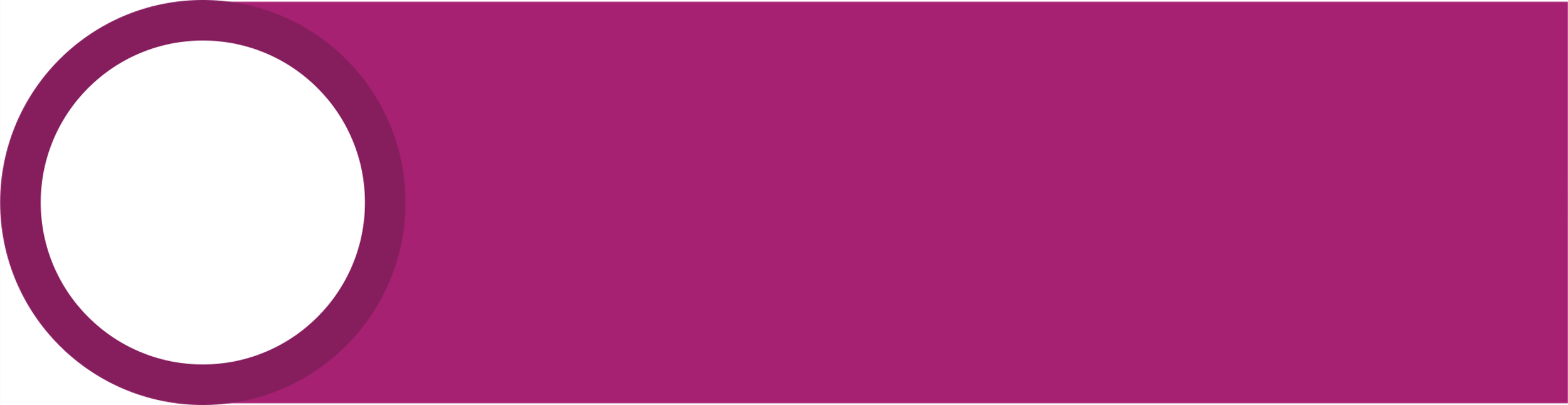 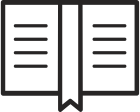 מרשם לחיים: להכיר את התרופות והסכנות שבנטילת 
תרופות ללא מרשם
1
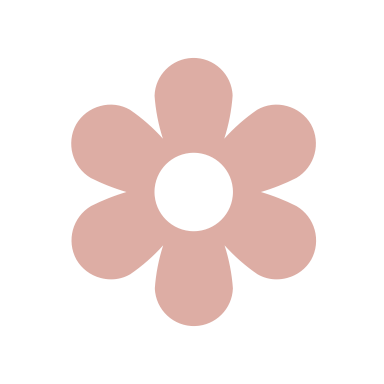 לחזק עמדות מבוססות מידע מהימן אודות שימוש לא מבוקר בתרופות כאמצעי להתמודדות עם קושי ולעודד משאבי התמודדות בריאים עם כאב נפשי.
1
כוח הפגיעות: להקשיב לכאב
2
הכרה בכאב וברגשות לא נעימים והקשר בינם לבין שימוש לרעה במשככי כאבים
5
6
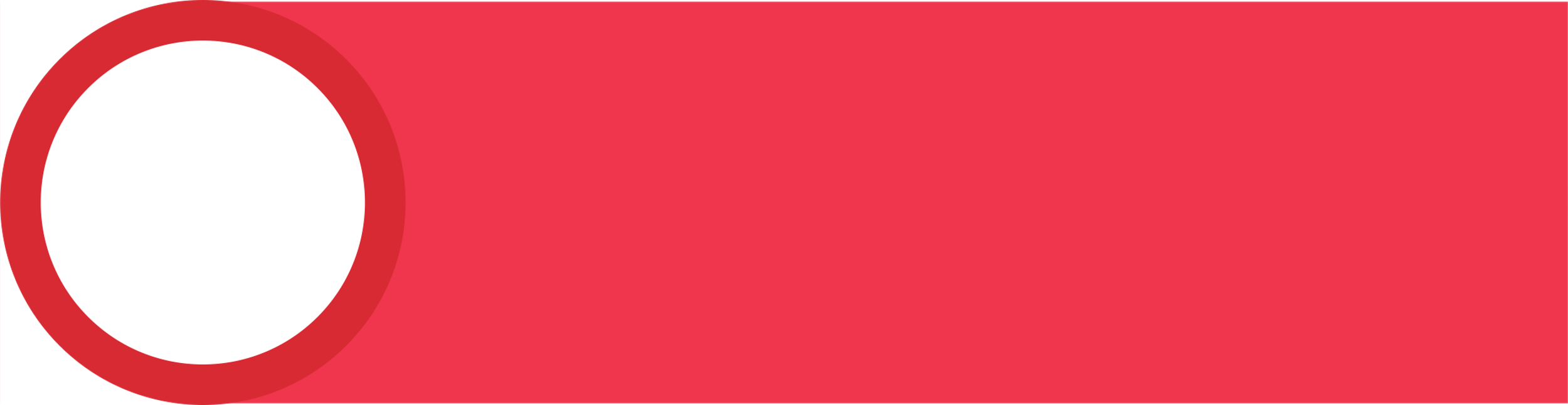 ידע, מיומנויות וערכים
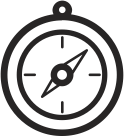 ערכים
מיומנויות
ידע
מיומנויות קוגניטיביות 
      אוריינות מידע, חשיבה ביקורתית, חיזוק מסוגלות לקבלת החלטות המקדמות אורח חיים בריא


מיומנויות רגשיות (תוך-אישי)
מודעות עצמית – הכרת העצמי
הכוונה עצמית – ויסות עצמי

מיומנויות חברתיות (בין-אישי)
מודעות חברתית – דאגה ושמירה על החבר,
התנהלות חברתית –  שיתוף במחשבות, רגשות ודעות
אחריות עצמית וחופש הבחירה
בחירה בחיים בריאים
מתן מידע על אודות 
הסכנות הטמונות בצריכת תרופות ללא אישור רופא וללא מעקב רופא.
ידע וקבלת החלטות
מידע ונתונים רלוונטיים לסדנה
בשנים האחרונות ניכרת מגמה של שימוש לרעה בתרופות מרשם שלא על פי התווית רופא. שימוש זה עלול להיות תוצר של סקרנות, כחלק מתרבות פנאי של מתבגרים, השפעה חברתית וטיפול עצמי כדרך להרגעה של רגשות לא נעימים.
מממצאי סקר ״יד על הדופק״ פברואר 2024  על  השפעת מלחמת ״חרבות ברזל״ על בני הנוער בישראל עולה כי המתח הנפשי והמורכבות של האתגרים השונים שחווים התלמידים בתקופת המלחמה שם אותם בסיכון גבוה לפתח מצוקות נפשיות ובמקרים לא מעטים, להשתמש בחומרים ממכרים בכדי להתמודד עם רגשות אלו  ביניהם השימוש במשככי כאבים.
מהסקר עולה כי מעל 50%  מבני הנוער העידו על עצמם כמי שחשים עצב עמוק וכי מי שנחשף לארבעה או יותר אירועי טרור שעוררו בו פחד או חרדה נמצא בסיכון גבוה לשימוש בכדורי הרגעה או משככי כאבים לא למטרה רפואית.
לנוכח נתונים אלו, ישנה חשיבות לקיים שיח  לא שיפוטי ופתוח המזמין אותן לשתף בעמדות/מחשבות ובמידע שהם מחזיקים בו,  בכדי לאפשר להם לזהות מצבים ששימוש בתרופות ללא מרשם ומעקב של רופא יכולות להוות גורם של סיכון עבורם.
כמו כן, שיח פתוח יוכל להוות מרחב בטוח לחשיבה משותפת על חלופות קיימות ולחזק את משאבי ההתמודדות שלהם עם מצבי חיים שונים ובחירה באורח חיים בריא.
[Speaker Notes: נתונים מסקר "יד על הדופק" בהקשר של משככי כאבים: סקר ״יד על הדופק״ 2024, השפעת מלחמת ״חרבות ברזל״ על בני הנוער
סקר אינטרנטי מהיר על מדגם מייצג ארצי של 601 בני נוער  בגילאי 14-18 (כיתות ז׳ עד יב׳).
פרופ' יוסי הראל-פיש ופרופ' סופי וולש, אוניברסיטת בר אילן ,בשיתוף ובמימון משרד החינוך.
המטרה לבחון את ההשפעה של המלחמה על בני הנוער בישראל על מצבם הנפשי, דפוסי התנהגויות סיכון  ומדדי חוסן והגנה מרכזיים, כולל תמיכת מבוגרים, מחוברות בית ספרית וחברתית ומעורבות קהילתית]
מידע למורה - מן המחקר
מתוך אתר Y.NET
[Speaker Notes: למורה,
תוכל להרחיב את הידע שלך ולקבל הסבר על תופעת ההתמכרות לתרופות לשיכוך כאבים בהם יש חומרים נרקוטיים. 

כתבה להרחבה למורה: ניתן להקריא חלקים מהכתבה לתלמידים, על פי שוקל דעת המורה.
 https://www.proflevran.co.il/wp-content/uploads/%D7%9C%D7%A9%D7%9B%D7%9A-%D7%90%D7%AA-%D7%94%D7%94%D7%AA%D7%9E%D7%9B%D7%A8%D7%95%D7%AA-%D7%94%D7%A4%D7%9C%D7%A1-10.11.2017.pdf
 

סרטון למורה שממחיש את התופעה והסיכונים שבה: https://www.instagram.com/reel/CtwXqFuoBPT/?igshid=MTc4MmM1YmI2Ng==]
מטרות השיעור
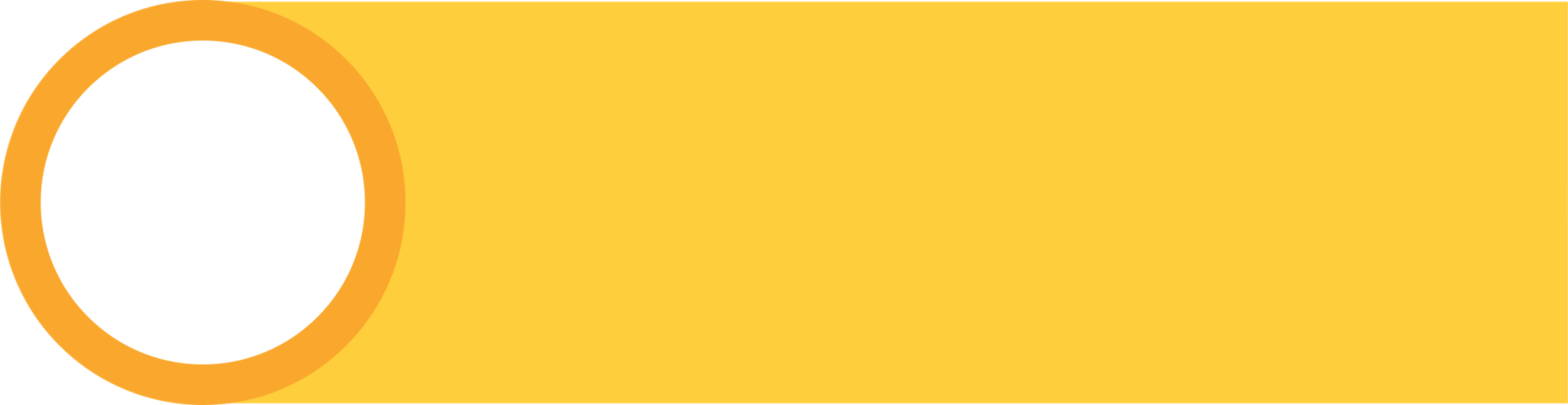 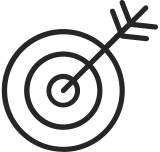 לחזק עמדות מבוססות מידע מהימן על אודות ההשפעות שיכולות להיות לשימוש בתרופות מרשם (כגון תרופות הרגעה ומשככי כאבים) ללא התווית רופא וללא מעקב רופא
מהלך השיעור
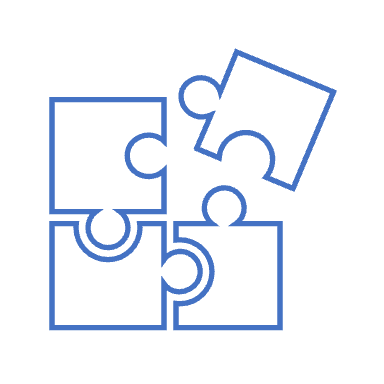 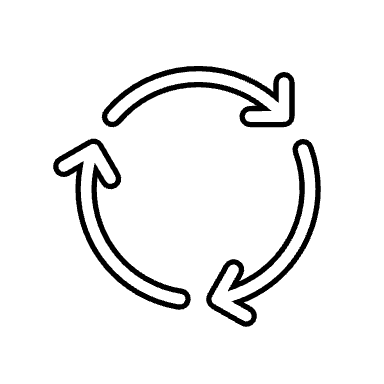 במליאה - שיתוף העבודה בקבוצות.
סיכום ותובנות
במליאה - בירור ראשוני
לגבי היחס שלהם לשימוש במשככי כאבים וכדורי הרגעה
עבודה בשתי קבוצות- שימוש בתרופות מרשם ללא מרשם רופא- שוללים עמדה זו ושאינם שוללים עמדה זו.
התייחסות למקורות מידע על ההשפעות שיש לכדורי הרגעה ולמשככי כאבים. 
חיזוק העמדה השוללת והצבה סימני שאלה ביחס לעמדה שאינה שוללת
בואו נדבר על תרופות
אני לא לוקח כדורים בלי מרשם רופא
אני לוקח כדורים בלי להתייעץ עם הורי
אני תמיד קורא את המידע על התרופה שאני מקבל ואת ההשפעות שיש לה
כשכואב לי הראש אני מיד לוקח תרופה שתשקיט את הכאב 
יש לי חבר שקיבל תרופת הרגעה מרופא, אז זה לא יזיק לי אם הוא ייתן לי מדי פעם כדור.
שמעתי שכדורים משככי כאבים עושים טוב, בא לי גם לנסות
אפשר מדי פעם להיעזר בתרופה משככת כאבים או מרגיעת חרדה ללא מרשם רופא
[Speaker Notes: המורה תפתח ותאמר: בשיעור זה נדבר על שימוש בתרופות  מרשם ללא מרשם רופא וללא מעקב רפואי.
(למורה: בשלב זה נאפשר לתלמידים לעשות עם עצמם בירור ראשוני לגבי שימוש במשככי כאבים וכדורים ללא התווייה רפואית)
נחלק את הכתה לשני אזורים. 
בשלב ראשון - המורה יקריא את ההיגד הראשון ויבקש מהתלמידים לעמוד באחד מצידי החדר: בצד אחד של החדר יעמדו התלמידים שיסכימו עם ההיגד ובצד השני יעמדו התלמידים שלא מסכימים עם אותו היגד.
בשלב הבא -  כל צד יביע את עמדתו במטרה לשכנע תלמידים שעומדים בצד השני לעבור אל הצד שלהם.

**חשוב לאפשר תלמידים לשמוע ולהשמיע את מגוון הקולות. יש לגלות רגישות לתלמידים שנוטלים תרופות מרשם דרך קבע כצורך רפואי ולהדגיש את חשיבות נטילת תרופות הניתנות ע"י רופא למטרה רפואית.

** כך נפעל לגבי כל אחד מההיגדים המוצגים בשקופית.

בסוף התרגיל,  ההיגד האחרון יזמן חלוקה לשתי קבוצות: האחת מביעה עמדה השוללת שימוש במשככי כאבים ותרופות הרגעה ללא מרשם ומעקב של רופא. 
וחברי הקבוצה השנייה מחזיקים בעמדה שאינה שוללת שימוש בתרופות הרגעה ומשככי כאבים ללא מרשם ומעקב של רופא.
 כל קבוצה תקבל משימה ( ראו את השקף הבא)
המורה תסכם כי קיימת תופעה של נטילת תרופות ללא מרשם רופא אשר מסכנת את האדם שנוטל אותן. 
במהלך השיעור נכיר לעומק את התופעה.]
מידע - עבודה בקבוצות
הנחיות לתלמידים בקבוצה שאינה שוללת שימוש בתרופות מרשם (הרגעה ומשככי כאבים) ללא מרשם ומעקב של רופא:
קראו את המידע שכתוב באתר המרכז הישראלי להתמכרויות בקישורים המצורפים.

 כתבו שלושה - ארבעה משפטים אשר גורמים לכם לחשוב מחדש על העמדה שהחזקתם.
הנחיות לתלמידים בקבוצה השוללת שימוש בתרופות מרשם (הרגעה ומשככי כאבים) ללא מרשם ומעקב של רופא:

קראו את המידע שכתוב באתר המרכז הישראלי להתמכרויות בקישורים  המצורפים.

 כתבו שלושה- ארבעה טיעונים שחיזקו את העמדה בה אתם מחזיקים.
קישור למידע על ההשפעות שיש לכדורי הרגעה
קישור למידע על ההשפעות שיש למשככי כאבים
[Speaker Notes: למורה- הקדש למשימה זו 20 דקות. 
חשוב לזכור ולהדגיש לתלמידים כי למרות הסכנות שיש בשימוש בתרופות אלו, הן  יכולות להיות מועילות כאשר משתמשים שימוש מושכל, מודע ובפיקוח רפואי מתאים.]
מידע - משתפים במליאה
תלמידים מהקבוצה שאינה שוללת שימוש בתרופות הרגעה 
ומשככי כאבים ללא מרשם ומעקב של רופא: 

משתפים את כל הכיתה בשלושה-ארבעה משפטים אשר גרמו  להם לחשוב מחדש על העמדה שהחזקתם.
תלמידים מהקבוצה השוללת שימוש בתרופות הרגעה
 ומשככי כאבים ללא מרשם ומעקב של רופא:

משתפים את כל הכיתה בשלושה-ארבעה טיעונים שחיזקו את העמדה בה אתם מחזיקים.
[Speaker Notes: לכתוב על הלוח  את המשפטים /המידע שכל קבוצה תציג.
 כל תלמיד מתבקש לקום ולסמן קו ליד משפט שהוא מתחבר אליו, שמסכים עימו/שימשיך לחשוב עליו.
כשאתם חשים כאב גופני או כאב רגשי אתם זקוקים לעזרה וחשוב למצוא את הדרך להקל עליכם.]
סיכום
תרופות הן חשובות וטובות כשהן ניתנות למטרה רפואית על ידי רופא
נטילת תרופות של אדם אחר היא מסוכנת ומזיקה
[Speaker Notes: שקופית: המורה תסכם ותאמר באופן חד משמעי: 1. תרופות הן חשובות וטובות כשהן ניתנות למטרה רפואית על ידי רופא. 
2. נטילת תרופות של אדם אחר היא מסוכנת ומזיקה.]
מסכמים שיעור
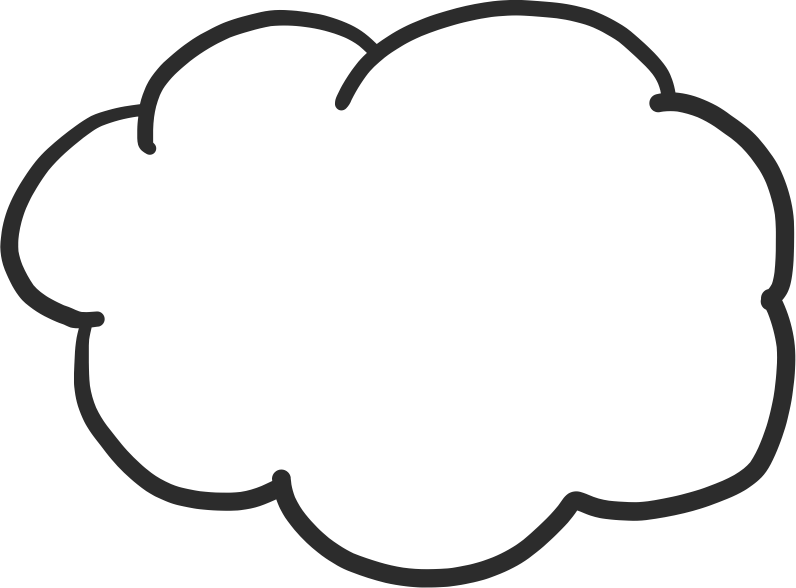 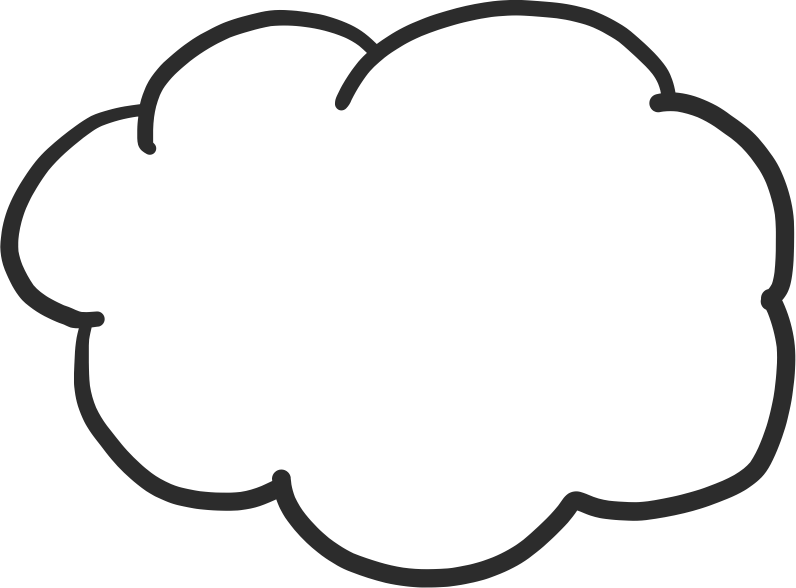 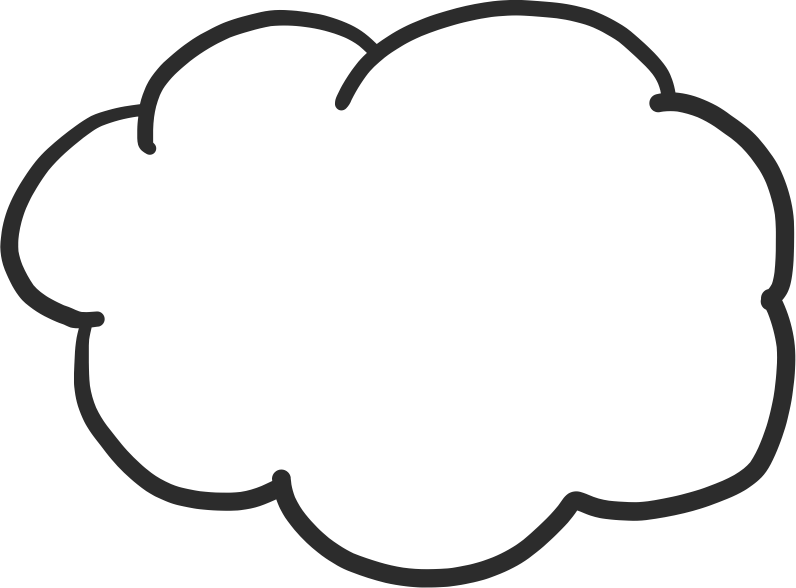 מחשבות שהתעוררו בי במהלך השיעור או בעקבותיו
משהו שריגש אותי
משהו שהפתיע אותי
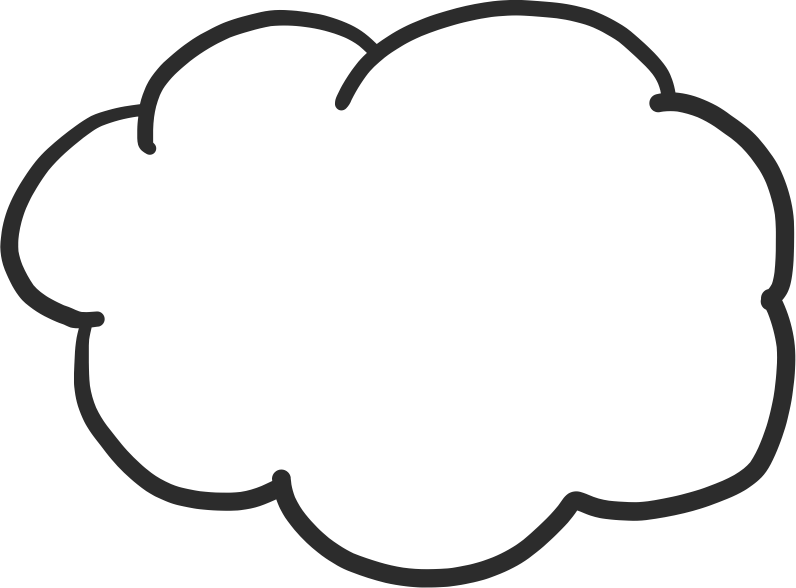 משהו חדש שלמדתי היום
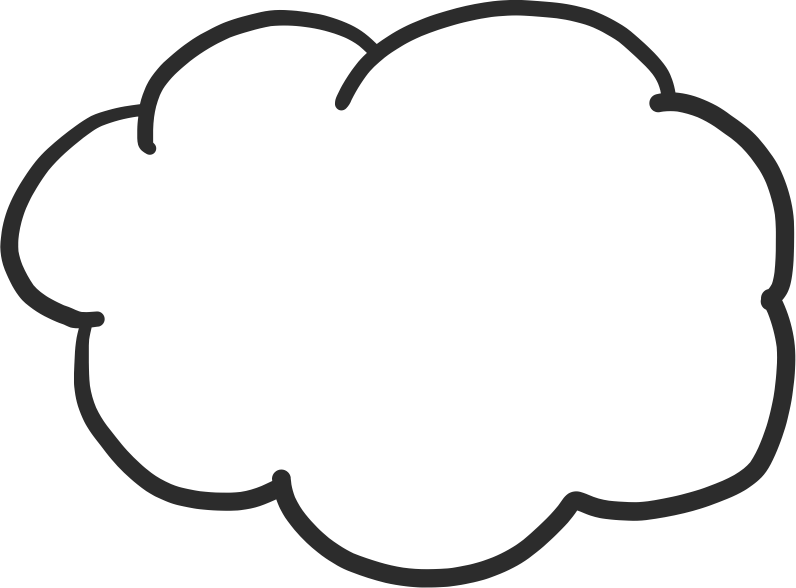 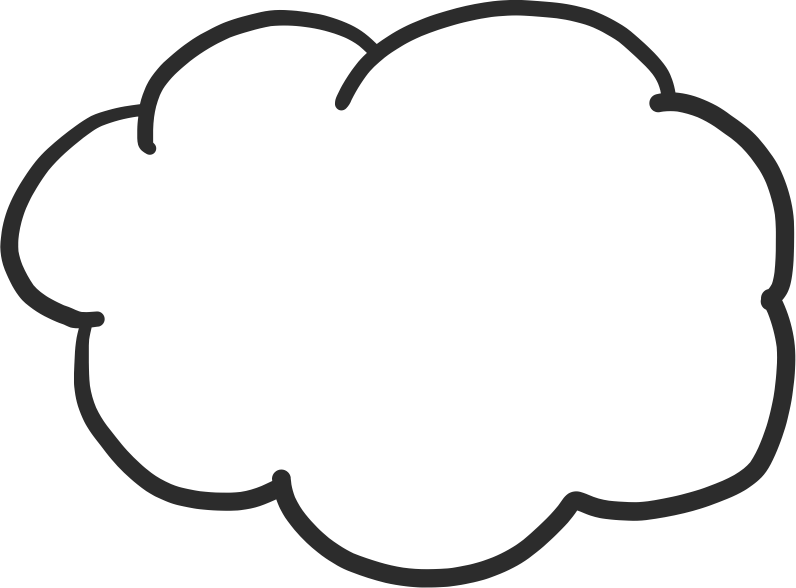 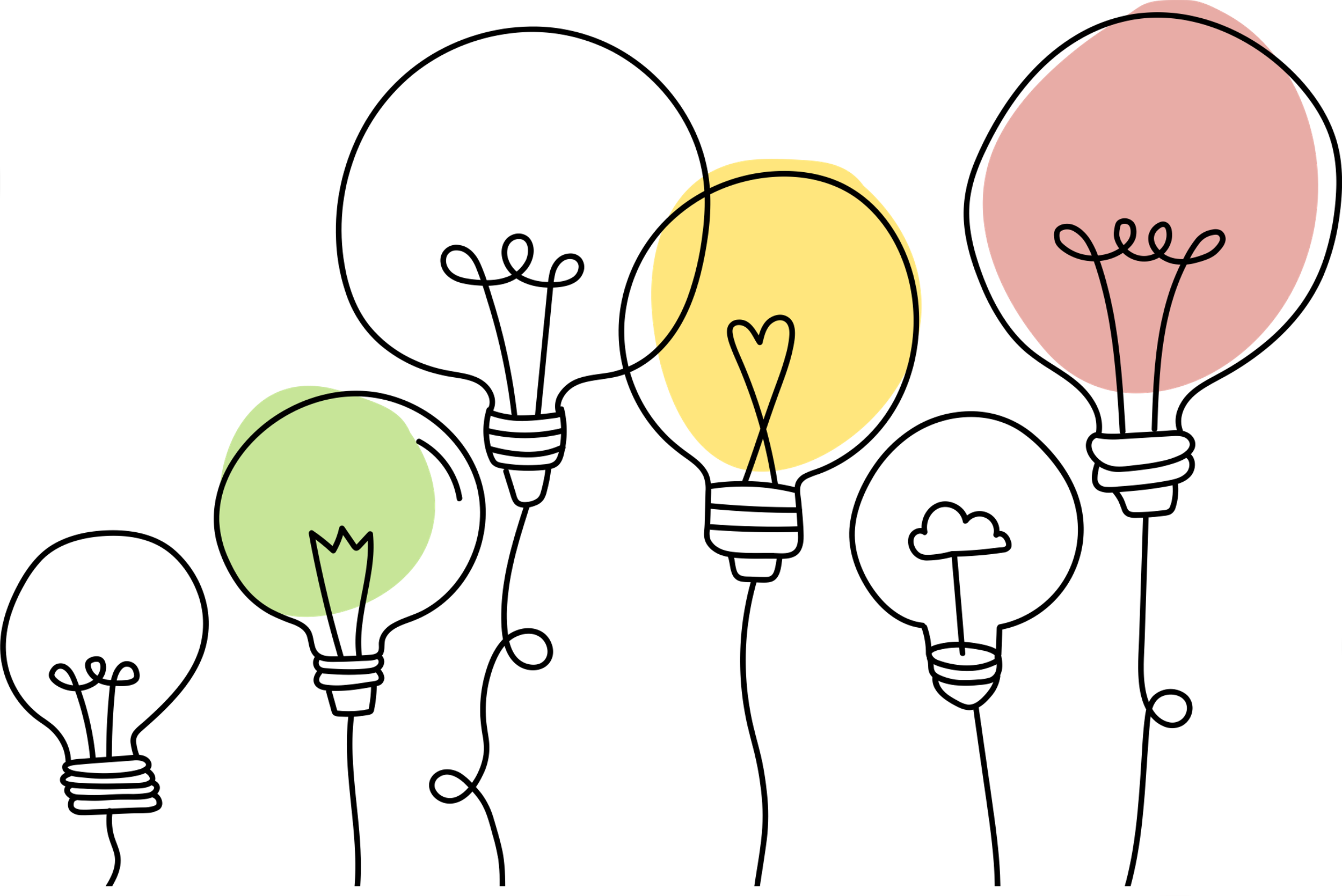 מתוך מה שלמדתי בשיעור, מה אני רוצה לקחת איתי הלאה?
משהו שלמדתי על עצמי היום
[Speaker Notes: מסכמים שיעור: המורה תבחר ענן אחד להתייחסות, אח"כ ניתן לאפשר לכל תלמיד/ה יבחר משפט שהוא/היא רוצה להתייחס בנוסף. 
נשמע כ- 5 תלמידים]
ניתן לפנות לקבלת עזרה
הורים
יועצת בית הספר
פסיכולוג בית הספר
מוקד סיוע משרד החינוך- 6552 * שלוחה 5
מבוגר שאני סומך עליו
ער״ן:  טלפון: 1201 ניתן למצוא באתר של ער"ן- eran.org.il  גם את האפשרויות הבאות לשיחה: בווטסאפ/צ'אט אונליין/פורום/פנייה לעזרה במייל